What you can do this year to get your career off to a flying start
Neal Snooke (nns) – IY coordinator
Myfanwy cowdy (CS-IY-ADMIN)– IY administrator
www.aber.ac.uk/~dcswww/Dept/Teaching/Industrial_Placement/
plan
Do I have to do an IY?
Why do an IY?
What you need to do
Finding jobs
How we help you 
Student status etc
Questions?
Do I have to do an IY?
For most people, no
If you're registered for a scheme with an IY (H622, G600, GH7P, G501, G451, G401, GG47, H603, G403, G405, G601), but decide not to take one, you can change
If you're registered for a scheme without an IY, but decide to take one, you can change too.
But BEng, MEng and Comp Sci with a foreign language students have no choice if they want to stay on their scheme.
3
Your Industrial Year
[Speaker Notes: Decide what you really want to do, make sure you are registered on the correct scheme and go for it.
Tier 4 students should talk to me if they thihk they might need to change scheme.]
Why do an IY?
You'll be much more employable when you graduate
Money! 
£16K+ average this year
Maximum I've seen is over £30K
Minimum around £12.5K

Find out what you would actually like to do as a graduate
May get a job with your IY employer
4
Your Industrial Year
[Speaker Notes: Economy seems to be improving at the moment and looks set to improve further so there seems to be no problem in terms of finding a graduate job.]
More reasons
Students who do an IY tend to get a better degree than they otherwise would have done
Increased motivation
New perspective on your studies
Change from study
Makes final year easier?
Great experience
Maybe abroad?
5
Your Industrial Year
[Speaker Notes: Better appreciation of why we try and teach you all those modules 
Apply some of what you have learned…
A change is a good as a rest!]
What you need to do
Write a good CV (use CS18010 CV as a starting point); remember the advice you got last year 
It’s the most recent thing employers have to go on, academically
Come to Gregynog and take on board what you learn!
Apply!
From now on
The big companies have a long recruitment process
6
Your Industrial Year
Finding jobs
Watch email 
We will send information throughout the year when opportunities appear
Follow
http://yourfuture.dcs.aber.ac.uk 
You must be on campus or the vpn
Make use of the careers service
http://www.aber.ac.uk/en/careers/
If you are not having success, they are experts who can help you.
[Speaker Notes: We have a good number of regular employers and will post information on the website when they contact us.
Lots of useful info on the careers service website see - CVs, Applications and Interviews link]
Finding jobs
Remember to consider
Covering letters
CV emphasis
Carefully fill in applications forms if required
Be especially careful with online forms
Most employers will pay (reasonable) travel expenses
Ask them if you are concerned – keep all receipts
Make sure to catch up if you have to miss a lecture…
Interviews and assessments vary greatly – be prepared
Find out about the company (history, business, size…)
Consider ERASMUS if you are going abroadhttp://www.aber.ac.uk/en/international/study-abroad/erasmus/
DIY
On spec applications can work!
Personal contacts, home (local businesses), family
Fancy working abroad? We’ll try to help, but if you have contacts that will be useful
In any case, please keep us informed of applications you’ve made, and tell us when you’ve found a job.
 Email cs-iy-admin@aber.ac.uk
9
Your Industrial Year
We will help you …but It’s your responsibility!
Myfanwy Cowdy (cs-iy-admin@aber.ac.uk) takes care of the administration
She will help you make applications etc
She maintains a list online of available jobs (your futures)
You can discuss your CV and what kind of job you are looking for with her
You are responsible for actually making applications!
No applications means no job!!
Some of the best jobs are earlier in the year, so don't leave it. Doing nothing until April is a very risky strategy!
10
Your Industrial Year
Some recent choice placements
Mentor Graphics
ARM
Plymouth Marine Laboratories
CERN, Geneva
BBC
Hewlett Packard
IBM
Nintendo, Germany
The Walt Disney Company
Microsoft
Red Hat
GE Healthcare/Aviation/…
Goodgame Studios, Hamburg
GSK
QinetiQ
Admiral Group
Broadcom
Expedia.com
Plus numerous excellent small employers
Gloversure, Welshpool
Ceredigion County Council
Information Services
11
National Library of Wales
Your Industrial Year
[Speaker Notes: Some of the big companies take several of our students
If you're unsure, and we've had a student there before, ask and we'll give you an honest opinion of what we think of them]
Gregynog 6/7th November
For students who are on a scheme with an IY 
Real employers will be there to
Give you mock interviews
Give you feedback on your CVs
Possibly to talent-spot
Bev Herring (careers) and others will also be there with many tips and hints on getting the job you want
Employers will tell you what they expect
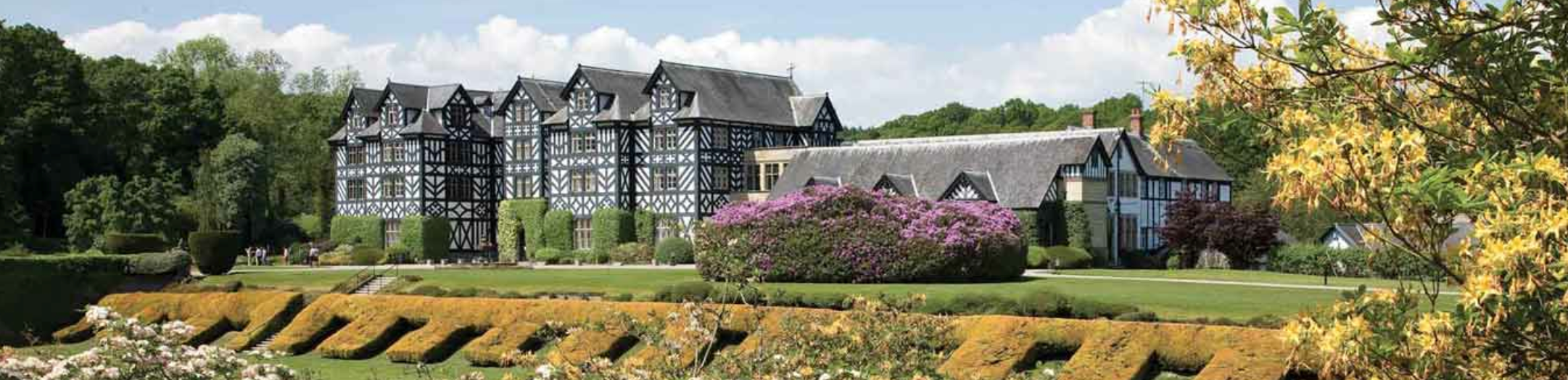 12
Your Industrial Year
Gregynog
Cost to you £30 (subsided by the dept.) 
You need to sign up now and provide an application (by 30th Oct) for a job in response to an advert I will put on the IY website. 
Pay online at https://shop.aber.ac.uk
Do this now – FCFS – I need the numbers by the 9th Oct.
Bev Herring from Careers will be available in the CS Foyer area before the CVs are due
	Tuesday 20th Oct (1pm - 3pm)
 	Monday 26th Oct  (1pm - 3pm)
 	Wednesday 28th Oct (11pm - 1pm)
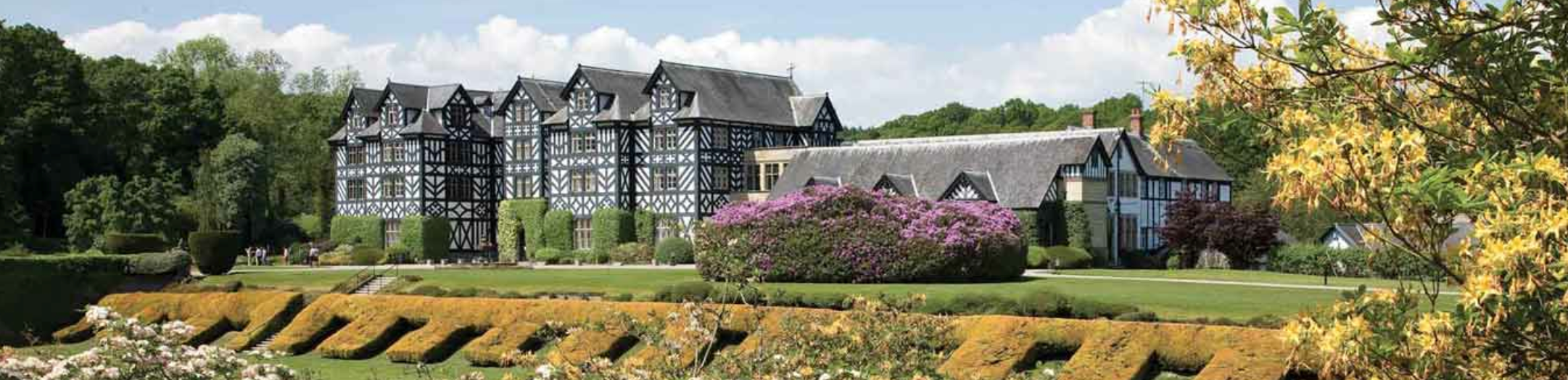 [Speaker Notes: see: http://www.aber.ac.uk/en/student-finance/undergraduate-uk/additional-fees/]
Student status
If you're on a scheme with an IY, you will officially be a student for the year

We will visit UK based students (likely twice)
You will have access to university facilities (Email, student records, etc.)
You will pay tuition fees at a lower rate (£700 this year)
But you don't have to pay council tax
You are assessed by a report you write, and by your employer
Usually this helps your degree – and for most counts around 5% of your final degree mark
14
Your Industrial Year
[Speaker Notes: Cascade for 360 Credits+IY

Best 80 credits*3 + next best 80*2 + remainder*1 + 120*.25
= 80*3+80*2+200+120*.25

= 630 total (of which IY is 300 
= 30/630 
= 4.76%]
Non-student status (‘Sandwich’ Year)
For those doing a minor or joint in another subject (not languages), we will still help
But you can't expect the same level of support
We will visit if we can, but it's not guaranteed
You won't have access to Aber systems/email etc
You will have to pay council tax
But you won't owe us anything for the year
15
Your Industrial Year
Avoiding the reduced tuition fee
If you decide not to register for an IY scheme, to avoid the tuition fee, please don't expect support from us
This support costs us money, and we couldn't afford to run the scheme if we didn't charge anything for it
You won’t get any credits for the year
For a very few of you, there might be reasons for doing this, however
16
Your Industrial Year
[Speaker Notes: For example you are not allowed to proceed due to too many fails, and need to resit modules.]
Will I find a job?
Almost certainly. Unless...
Your first year marks are poor
You have a bad, messy, unconvincing or dull CV
For some reason, you just never learn good interview technique
You don't bother applying (and that means keeping at it!)

Persistence pays off – but come and talk to us if you keep on getting rejected at the same point in the process…
17
Your Industrial Year
What to do next
If you need to change your scheme – see ltt or phs; it's easy
If you want to discuss, talk to me or Myfanwy

Myfanwy will keep you notified by email as some of the better, or more prestigious, jobs come in.

The IY web pages have information and links you will need at some point this year or next 
http://www.aber.ac.uk/~dcswww/Dept/Teaching/Industrial_Placement/
18
Your Industrial Year
[Speaker Notes: Please check these web pages for information as a first stop.  We are all very busy and answers to most FAQ are there.  But if you cant find the answer then don’t hesitate to ask!]
Keep us informed
When you make an application email cs-iy-admin
When you accept an offer please tell us :
Employer name and address
Name of line manager/supervisor and email (if known)
Start and end date of placement
Salary (for our stats)

Think carefully. Once you accept an offer and the company has confirmed then it is bad for everyone if you change your mind…
Questions?
My contact details (Industrial Year Coordinator)
Dr. Neal Snooke
nns@aber.ac.uk
Room E42
Industrial Year Administrator
Myfanwy Cowdy 
cs-iy-admin@aber.ac.uk
IMPACTS general office (floor 2 physics building)

More information at:http://www.aber.ac.uk/~dcswww/Dept/Teaching/Industrial_Placement/
Any questions right now?
20
Your Industrial Year
[Speaker Notes: IY admin ??]
FAQ
Question: I'm just wondering about my year in industry and if there are any benefits of actually doing the official iy scheme compared to just taking a yes year. As this year would cost me ~£800 to stay attached to uni and I can't really see any positive reason to stay attached for the year. Just a vist and access to is services. 
Answer: The fees for the year cover quite a few things - in fact, they probably don't come near to covering all our expenses associated with the year. This includes things like Gregynog for the second years (which we heavily subsidise), at least one visit for the year, and a second if needed, a lot of administration time, marking of the report for the assessment at the end, as well as the central administration that's involved in keeping you registered as a student. We have an extremely successful IY scheme, and we can't run it without money. If you decide to temporarily withdraw for the year, you won't be a registered student. You won't have an automatic right to any university facilities such as email, or a tutor in case of need of help, you will be liable for the council tax wherever you're living (this can often justify staying registered as a student on its own), if you have problems with your employer, you'll have to sort it out on your own, and your final degree will not show that you did an integrated industrial year - which will lessen its value. I hope that helps you make your decision!